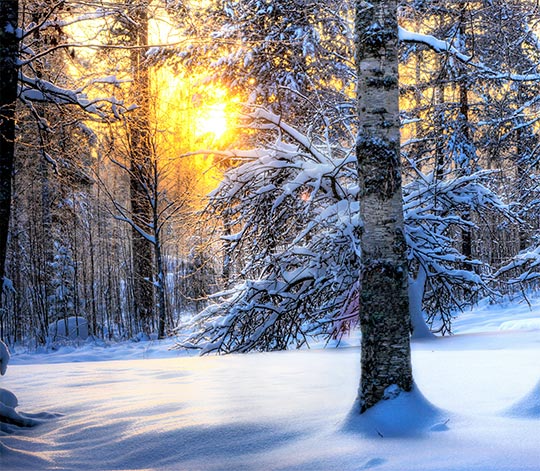 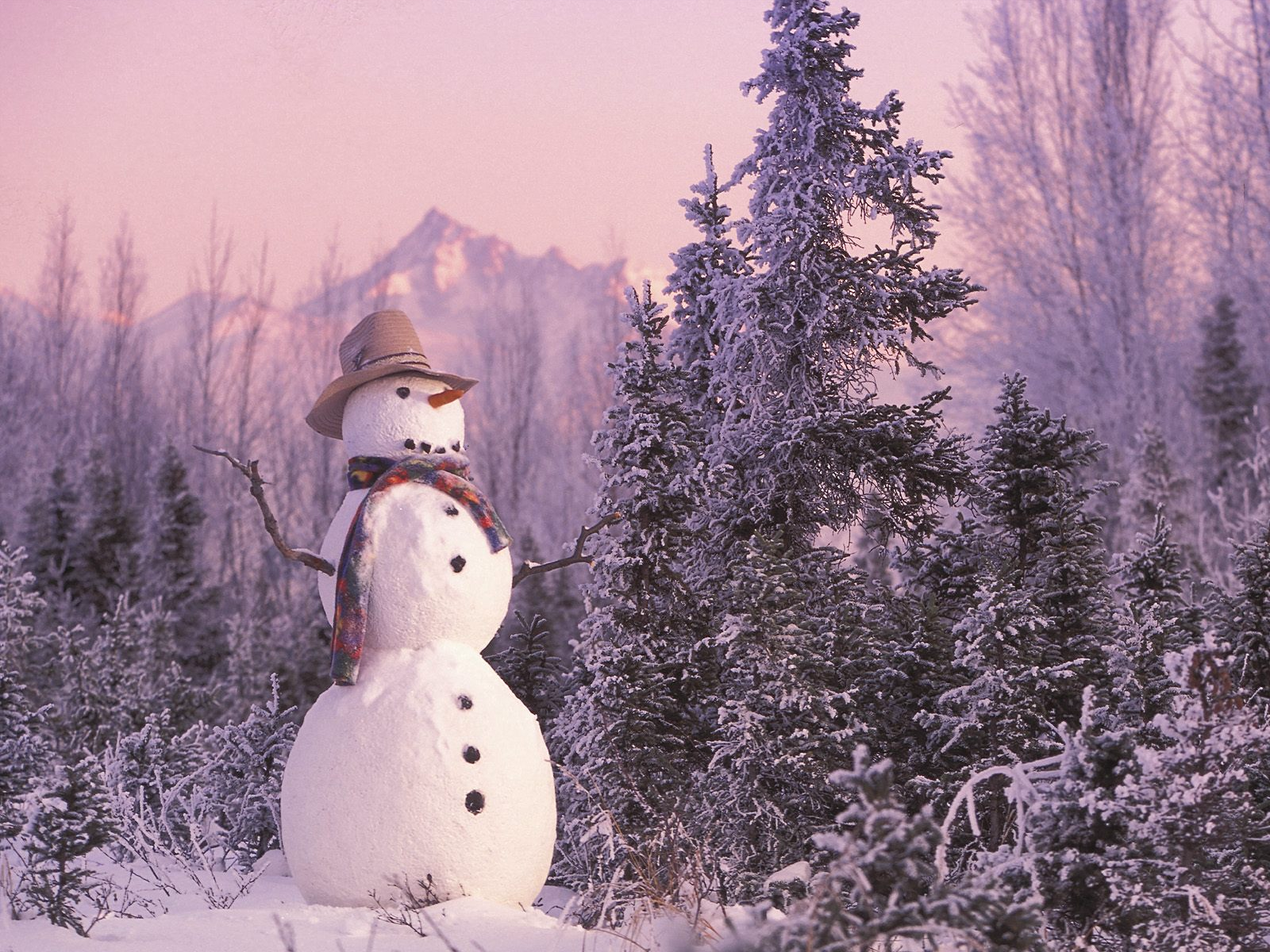 Злая волшебница заколдовала всех зверей, они стали невидимыми. Но их можно расколдовать, для этого нужно  рассказать о  все, что вы о них знаете.
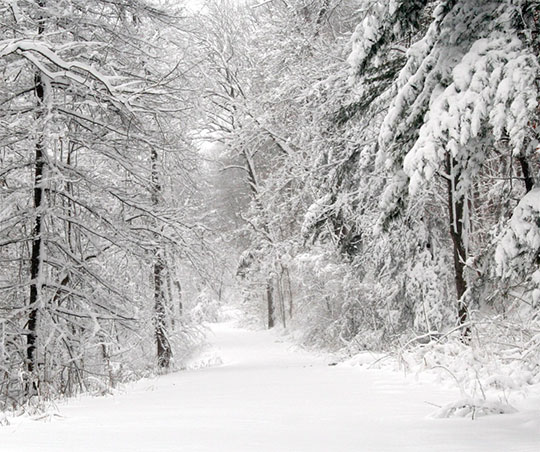 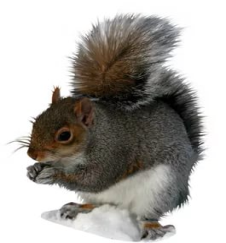 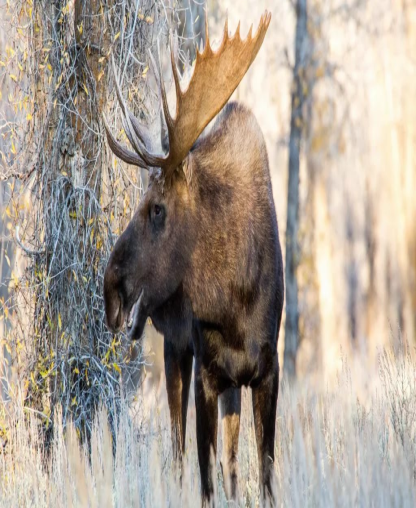 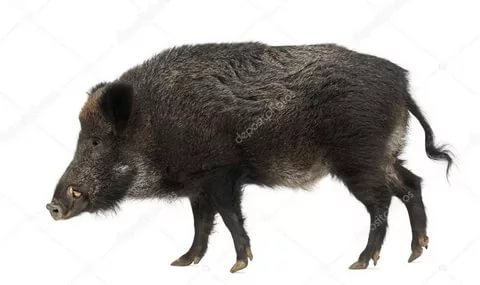 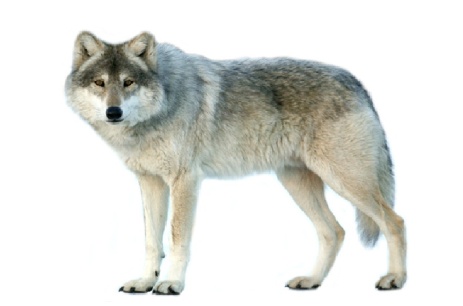 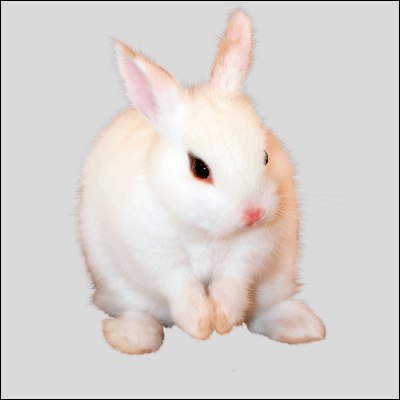 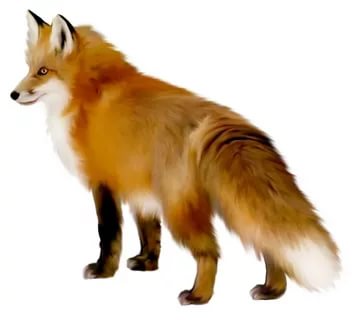 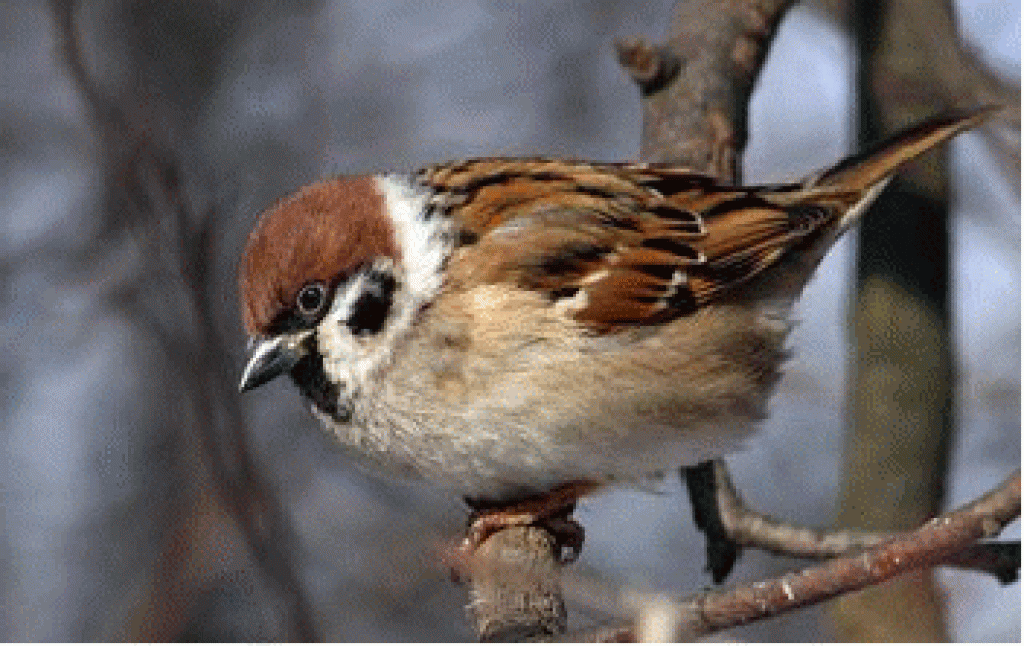 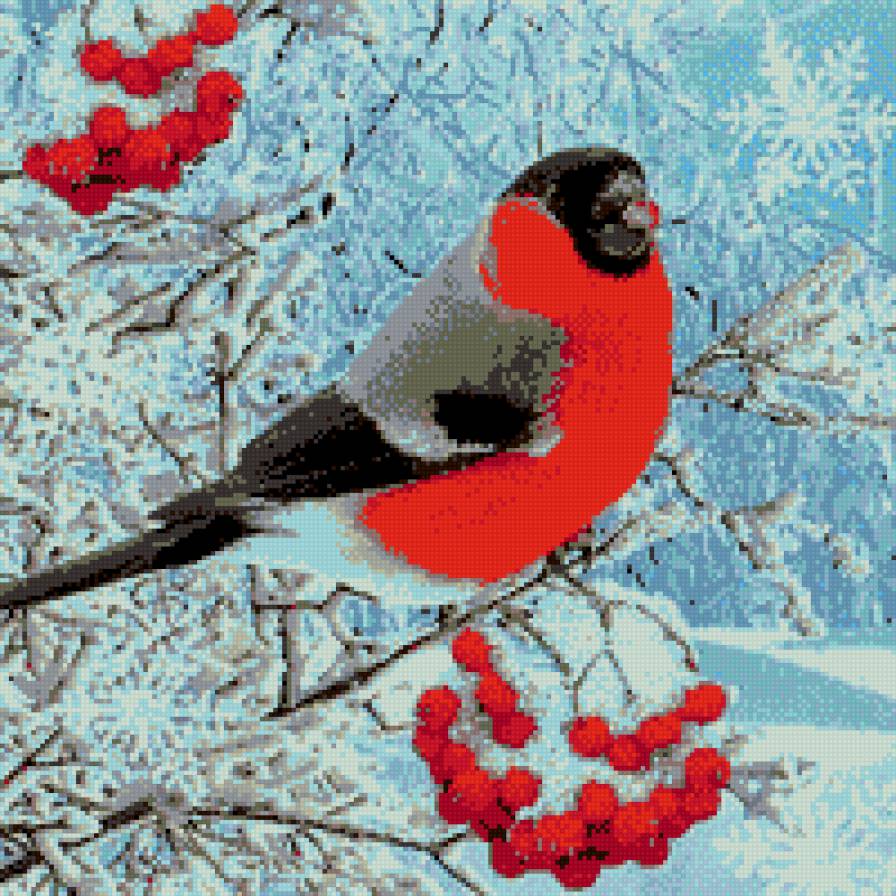 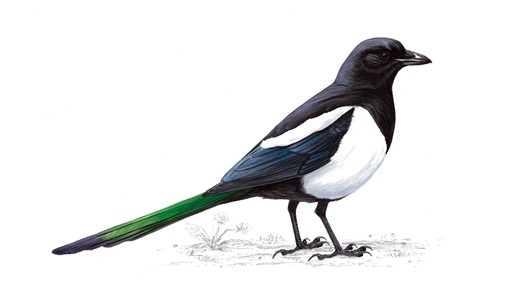 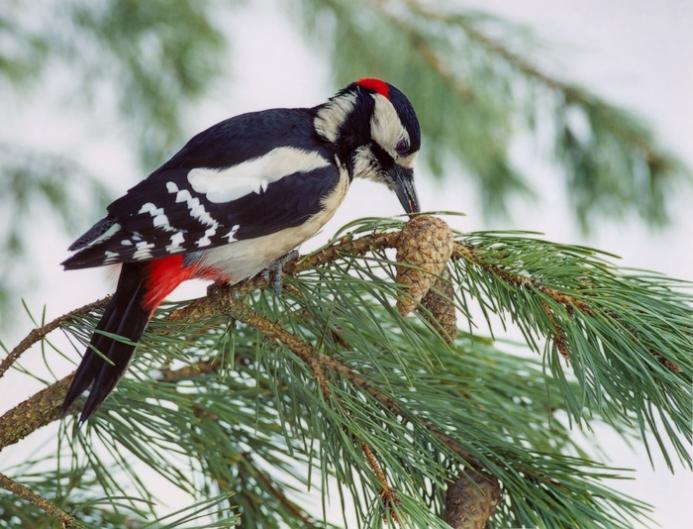 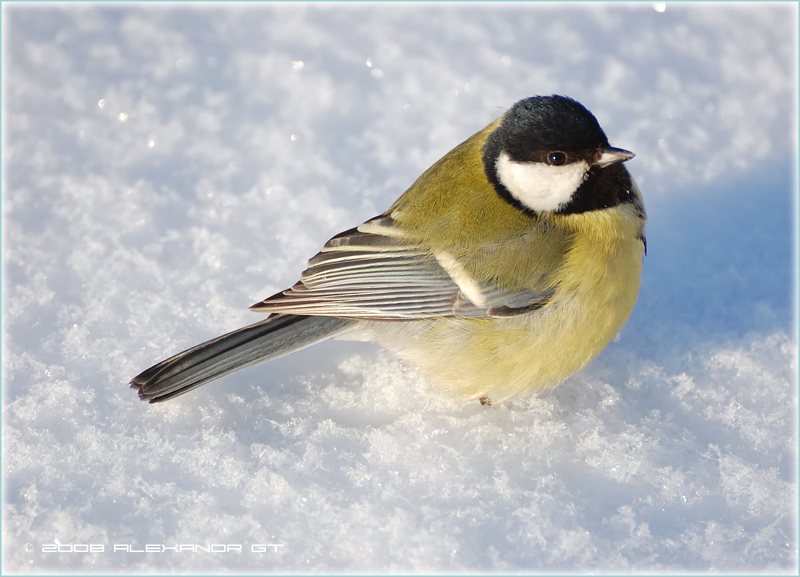 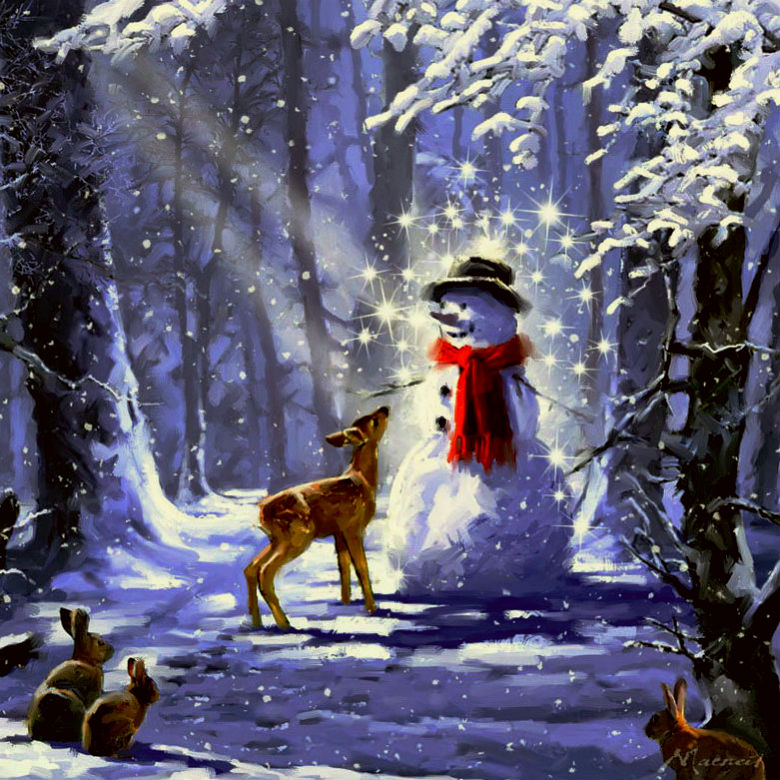